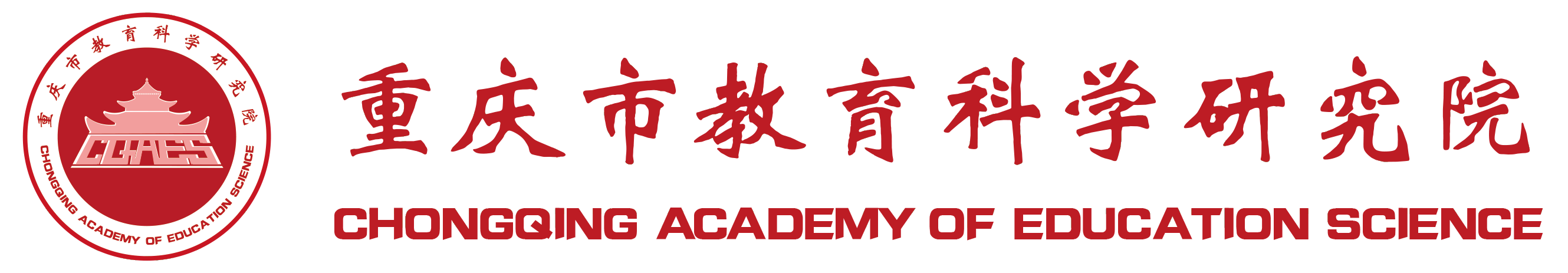 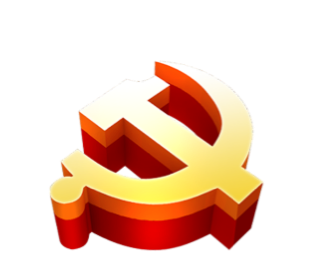 基层党委党支部
年终党建工作汇报
汇报人：XXX
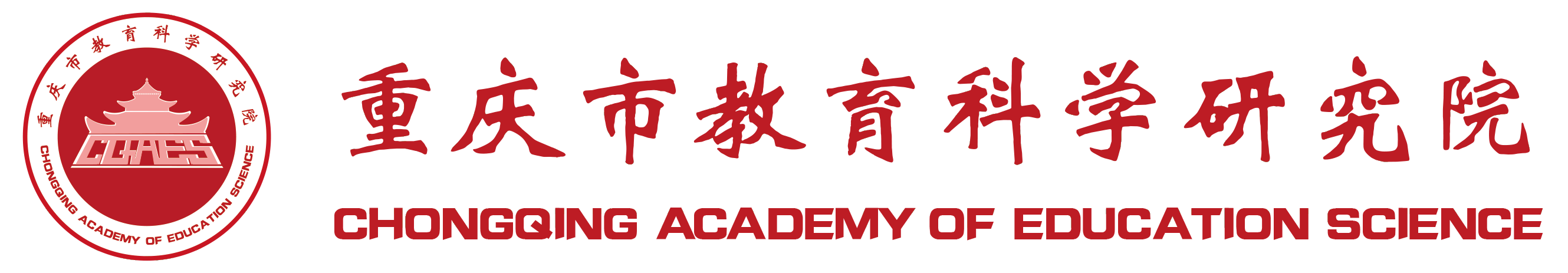 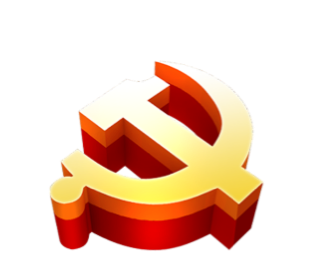 前 言
2018年以来,我支部党建工作坚持以党的十八届六中全会精神和十九大精神为指导,牢牢抓住全面从严治党、落实党支部书记抓党建工作主体责任这条主线,突出抓班子、带队伍、理思路、破难题工作思路,深入开展“两学一一做”常态化学习教育、服务型党组织建设、党建品牌打造等工作,为建设新时代“伟大事业”提供了坚强的组织保证。
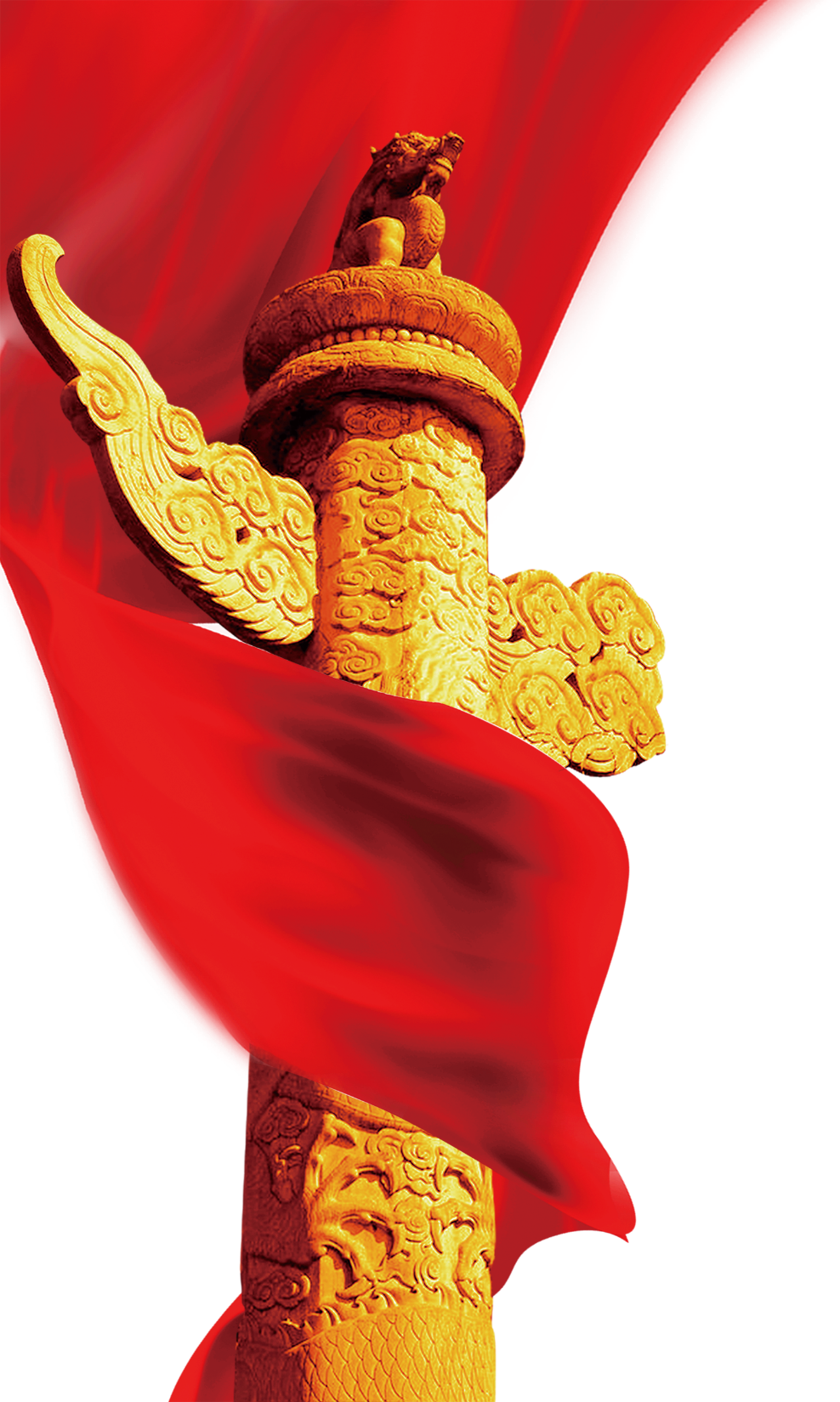 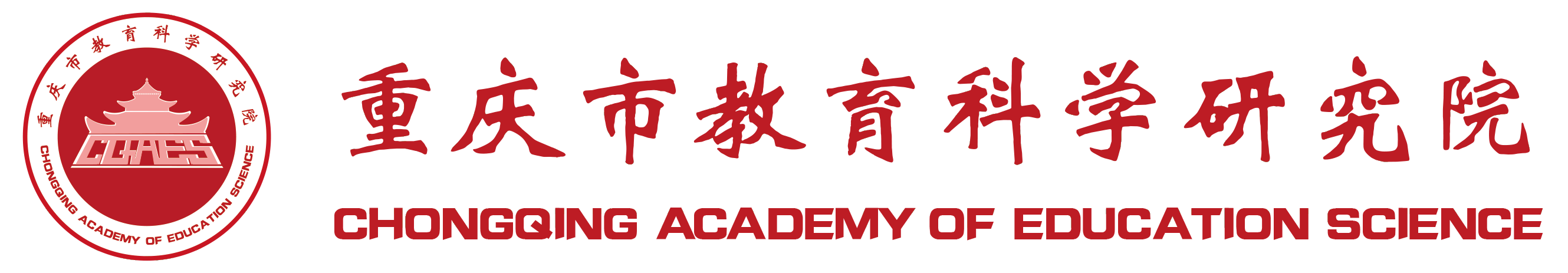 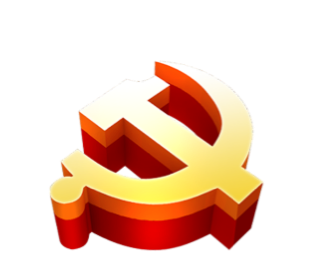 目 录
第一章
第二章
第三章
2019工作开展情况
存在的问题及形势分析
下阶段工作思路及措施
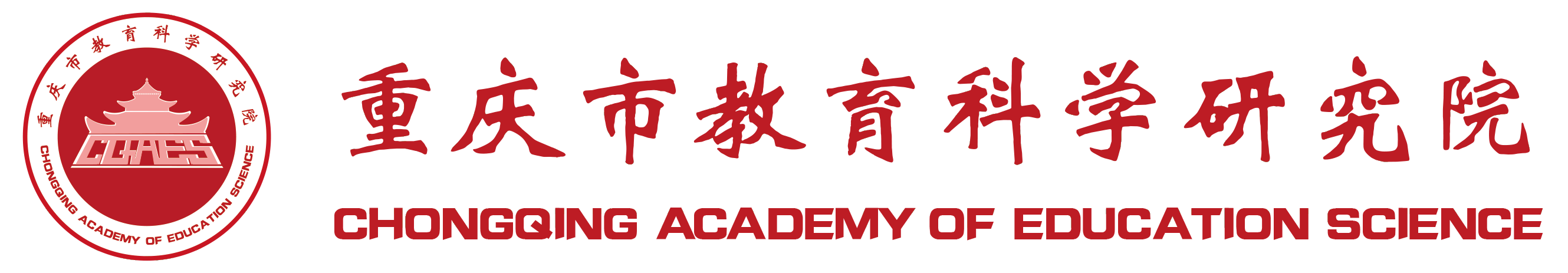 2019工作开展情况
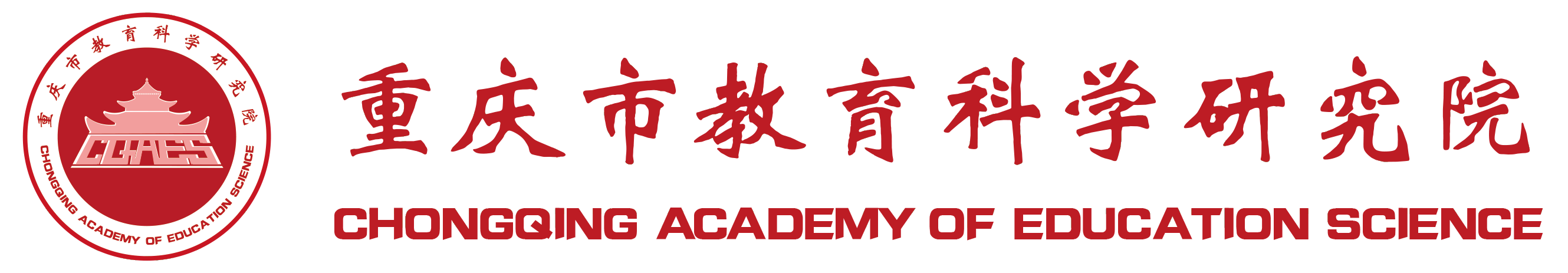 2019工作开展情况
第一章
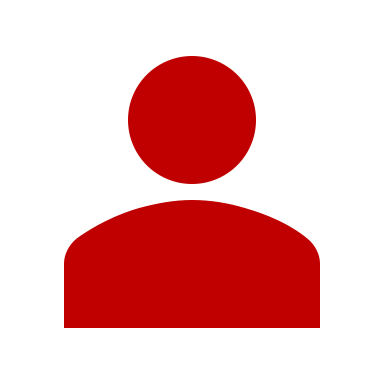 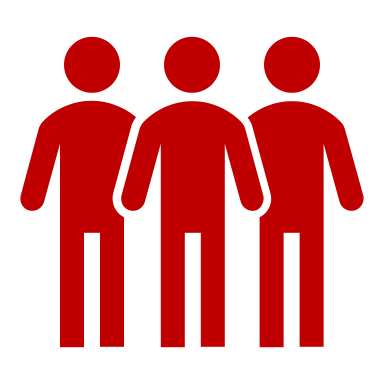 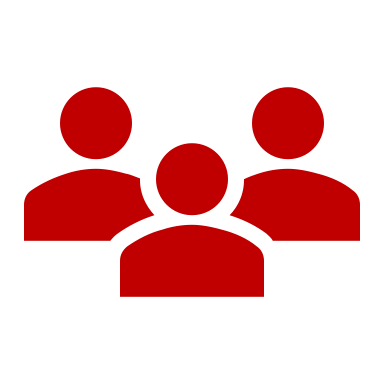 职工总计
党员总计
入党积极分子
XXXX人
XX人
X人
本单位共有职工XXX人,其中党员XX人,入党积极分子X人,预备党员X人，新入党同志
X人,党员占到职工总人数的XX.X% ,比去年同期增长XX%。
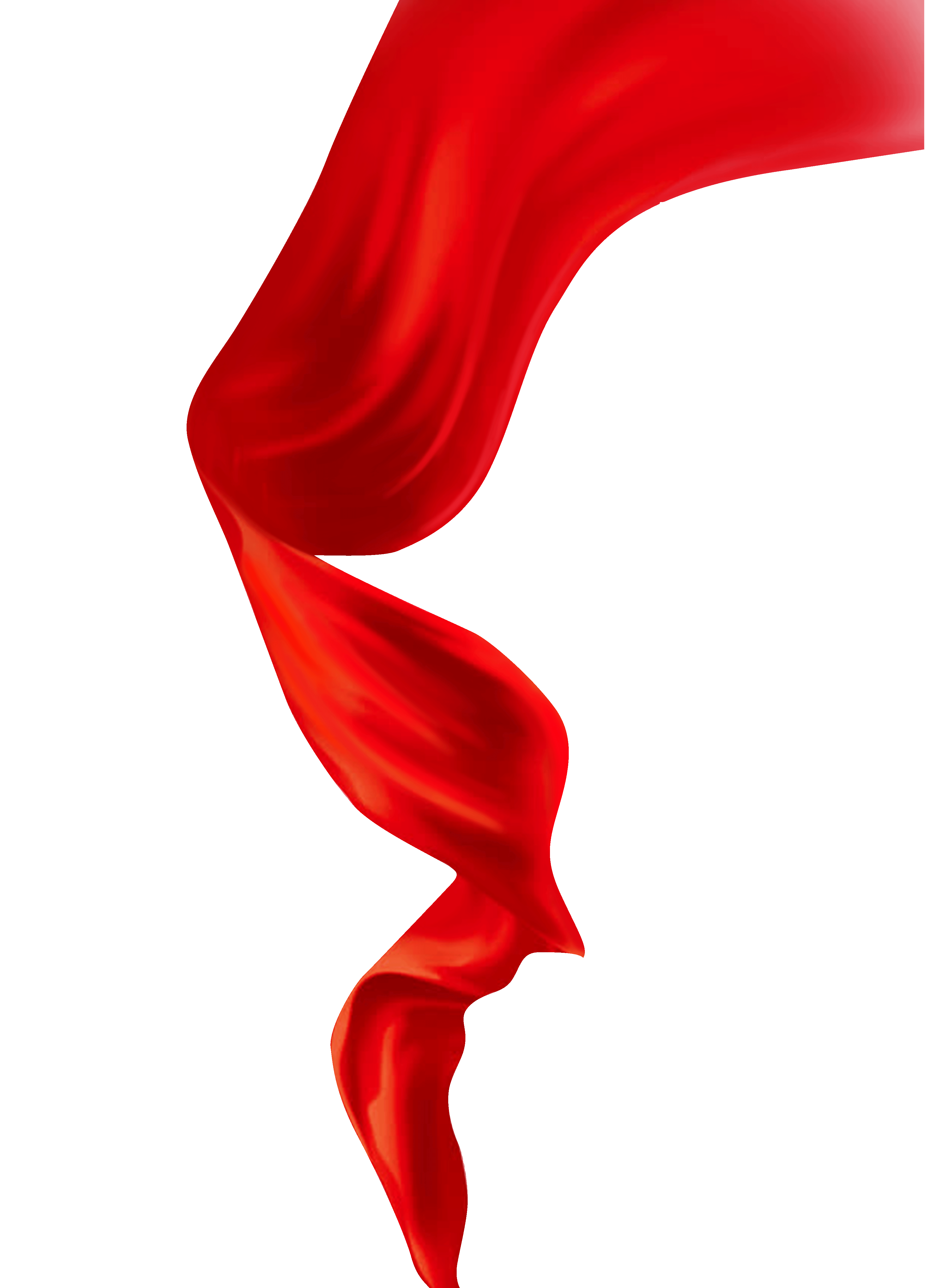 2019工作开展情况
第一章
党的基层组织是党全部工作和战斗力的基础,是团结带领群众贯彻党的理论和路线方针政策、落实党的任务的战斗堡垒,长期以来在推动发展、服务群众、凝聚人心、促进和谐中发挥了重要作用。…………………………
党组织不断完善
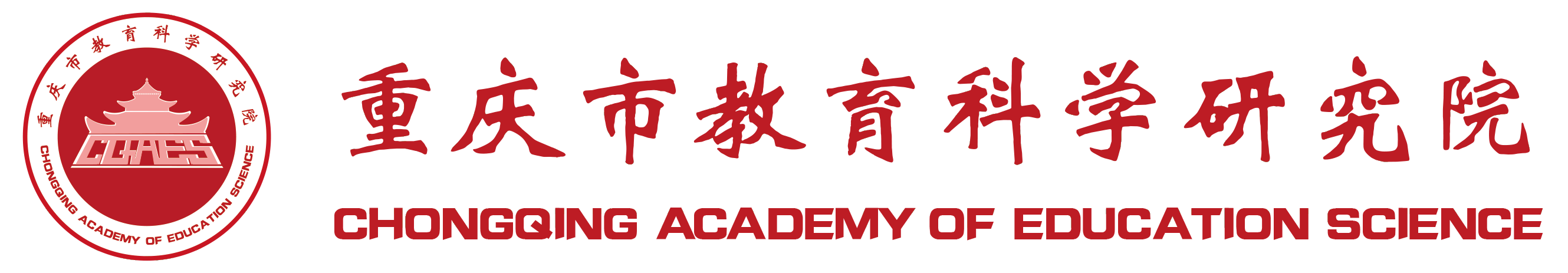 2019工作开展情况
第一章
平格按照党要管党、从平治党的要求,全面落突抓党建主体责任。
党组织不断完善
党支部书记落实抓党建
“第一人”的责任
坚持每月召开一次党建工作专题会议,党建工作亲自部署、党建问题亲自研究、党建事项亲自督办。
实行党建工作目标管理
制定了党建工作安排和计划
与XX名党员全部签订《党员目标管理责任书》, 明确了考核指标,把“软任务”变成“硬指标”;
制定了《2018年党建工作安排》和一二季度《党建工作计划》, 明确了重点、细化了任务。
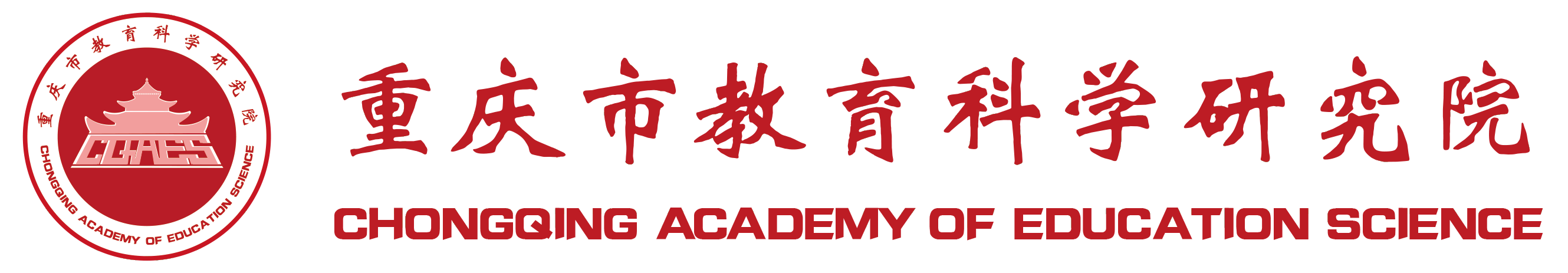 2019工作开展情况
第一章
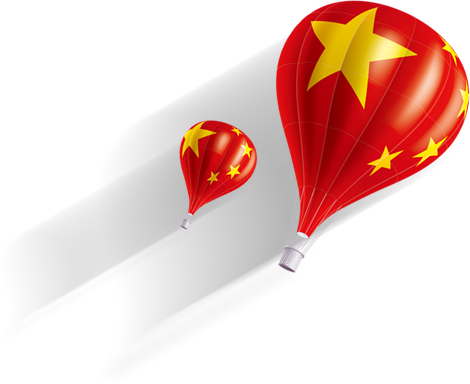 坚持把理论武装作为首要任务,教育广大党员干部讲政治、懂规矩,在思想上、行动上同县委保持高度一致。
严格落实重大事项和重要活动请示报告制度,重大问题决策都由领导班子集体讨论决策。
切实的不断加强班子
滋生建设
理论武装
民主决策
列会制度
狠抓落实
坚持每月召开一次开领导碰头会和每周一次工作例会制度,确保决策的科学化、民主化和规范化。
充分发挥党支部的领导核心作用,更多体现在谋长远、掌大局、设规矩、抓监督上。
全力抓好项目发展,积极参与,主动服务,强化协调,大力配合,保证政令畅通,确保各项方针政策贯彻落实。
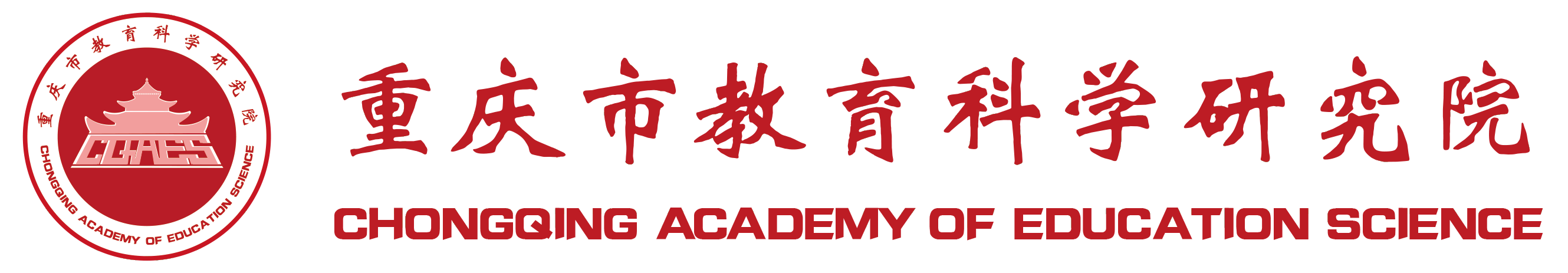 2019工作开展情况
第一章
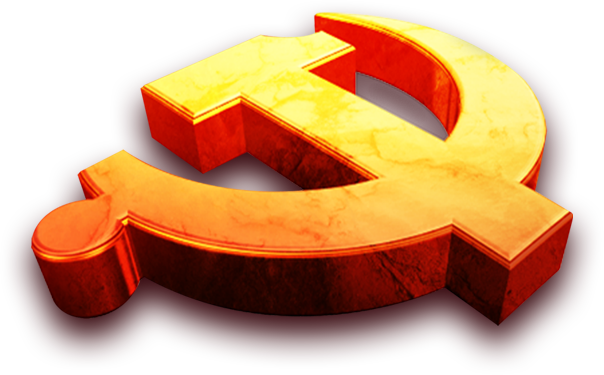 从严抓好干部队伍建设
坚持以严的标准要求干部、严的措施管理干部、
严的纪律约束干部
健全党员党性定期定性分析制度
严格执行发展党员记实制、公示制、票决制
修订《干部考勤及请销假制度》和《绩效考核办法》
双管齐下，从严从实抓好干
部队伍建设
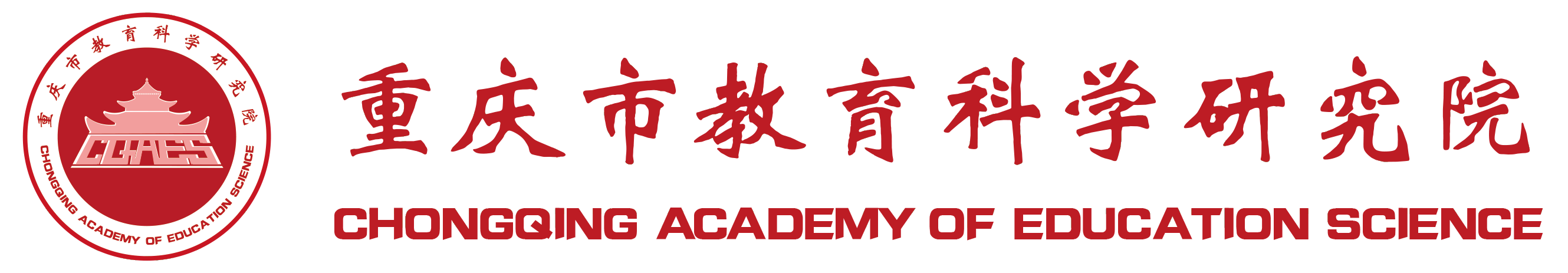 2019工作开展情况
第一章
加大对重点领域关键岗位重要环节的风险防控
加强对权力运行的监督 从源头上防治腐败
重要环节
重点领域
XX岗位
XXX管理
XXXX管理
XXXXX管理
……
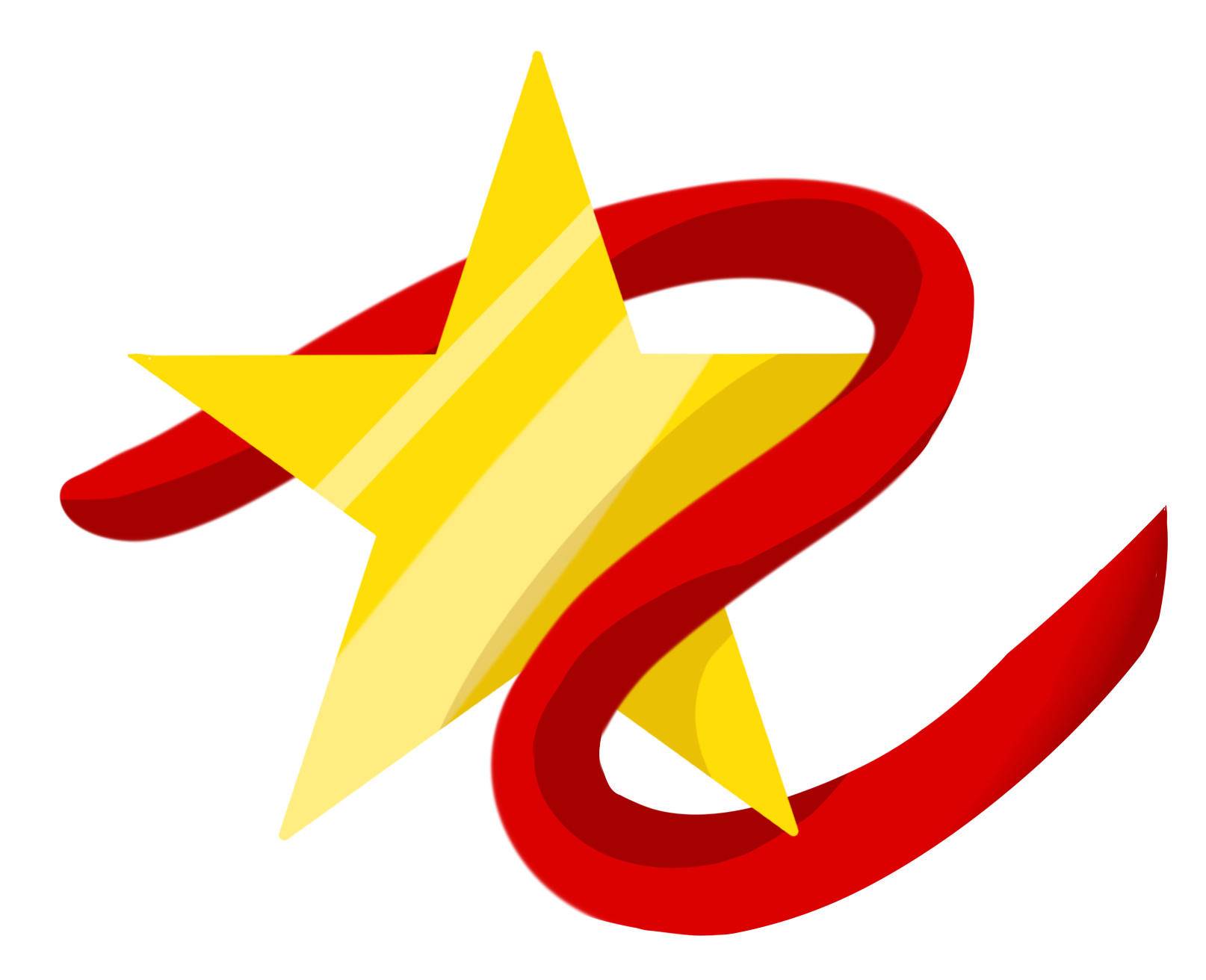 同时,充分运用谈话、提醒、约谈等措施,对干部身上的苗头性倾向性问题,及时进行提醒谈话,注重抓早、抓小、抓苗头。以铁的纪律推动了干部工作作风持续转变,党员干部没有发生违纪违法现象。
用制度管人 
用制度管事
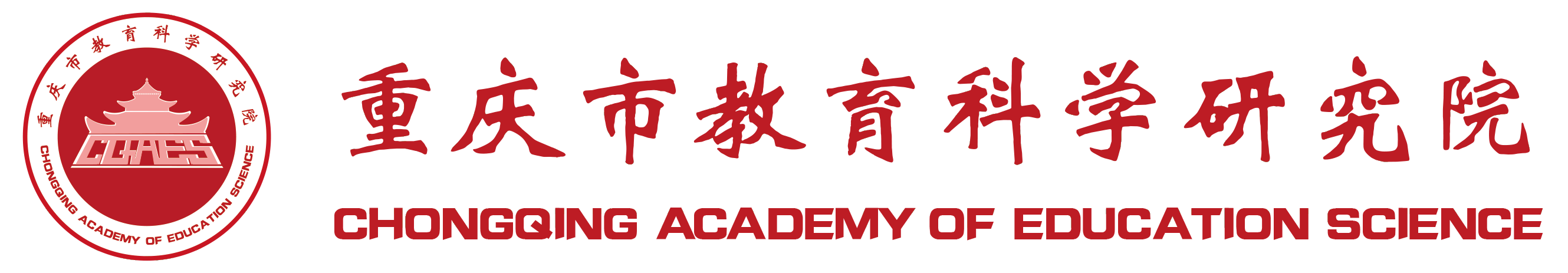 2019工作开展情况
第一章
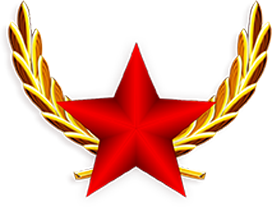 把“两学-做”学习教育常态化制度化作为一项重要工作抓严抓实,采取“理论讲学、上门送学、结对帮学、互动促学”等学习教育模式,确保学习教育全覆盖;
01
真抓实学
02
创造氛围
03
整改问题
深入开展“两学一做常态化”学习
给党员统配发学习笔记,设立了学习专栏,以扎实开展“三会一课”为抓手,促进“两学一做”学习教育向纵深推进;
对民主生活会、专题组织生活会期间查找的班子和个人存在的47个问题建立了整改台帐,制定了整改方案,使整改工作稳步推进。
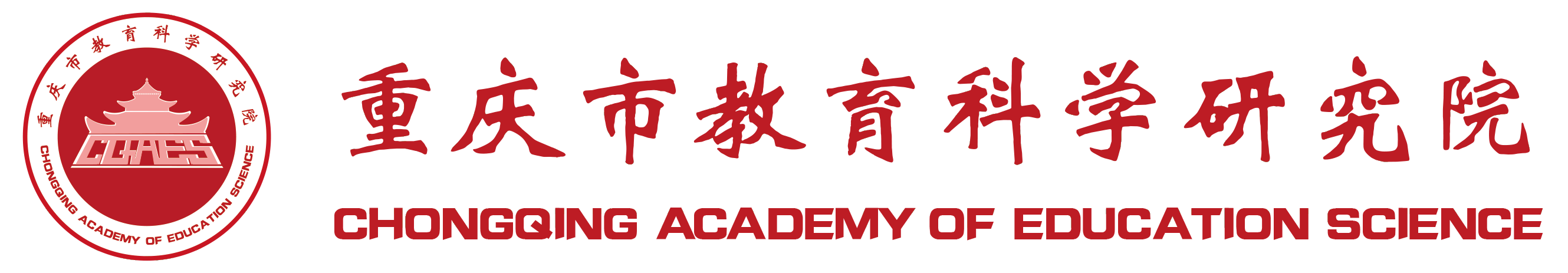 2019工作开展情况
第一章
………………………………
…………………………
………………………………
参与XXXX行动》
开展XX教育活动
响应XXXX活动
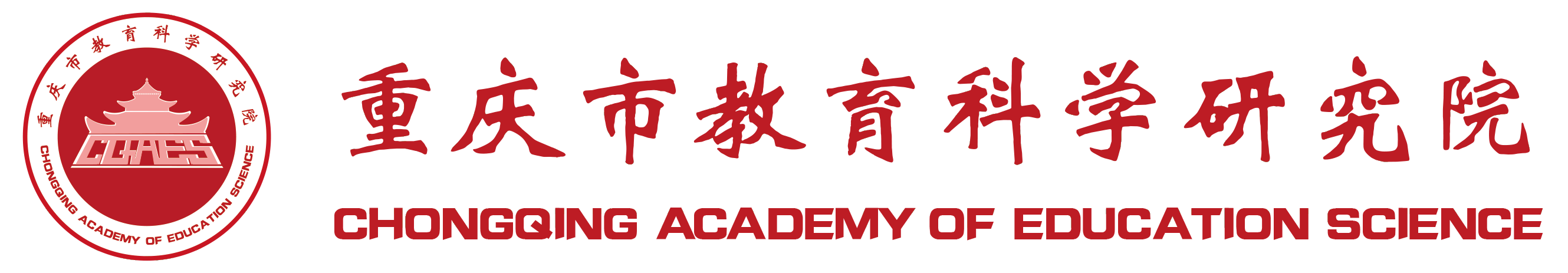 2019工作开展情况
第一章
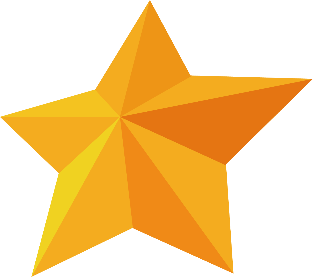 组织党员干部学习了《党章》《条例》和必要的业务培训，确保排查工作标准不走样。通过地毯式排查，全面掌握了党员的基本去向和联系方式等信息资料。
01
一是集中开展党组织关系排查工作
02
二是顺利完成党支部换届工作
03
三是进一步规范党费收缴工作
3月31日，根据党章规定和县直机关工委安排部署，召开了党员大会，选举产生了新.届支部委员会和党支部书记。
认真开展党建专项活动
进一步完善了《党费收缴制度》，指定专人负责党费核定和收缴工作，使党费收缴工作进-步规范化。
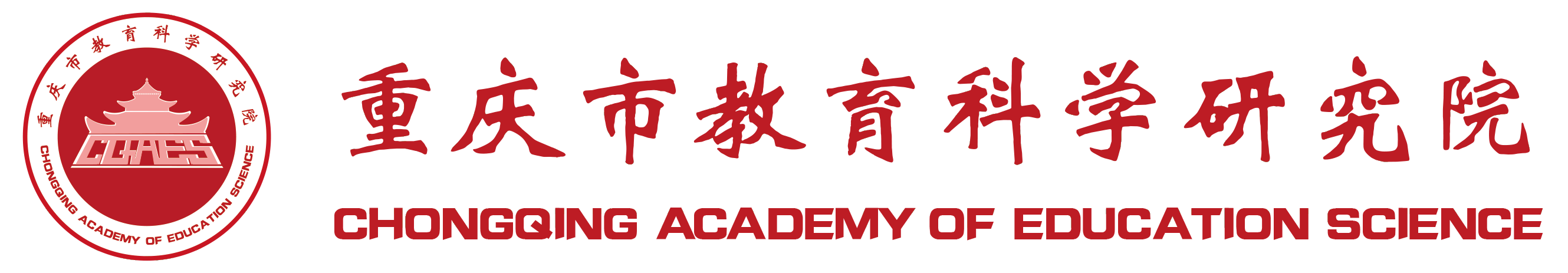 2019工作开展情况
第一章
紧盯同步小康的”弱项”和“短板”,积极争取项目建设,至目前20万件”集善工程一爱心救助”项目已经全部到位。
以PPP模式融资新建的托养服务中心被确定为全县11个PPP示范项目之一, 目前已完成主体工程建设。
一是切实推进项目建设方面
二是健全完善了党建资料
组织召开了-次专题会议,研究党建档案工作中的问题,加强了档案室的安全与设备管理,确保档案完整收集、规范整理、安全保管、有效利用和依法移交。
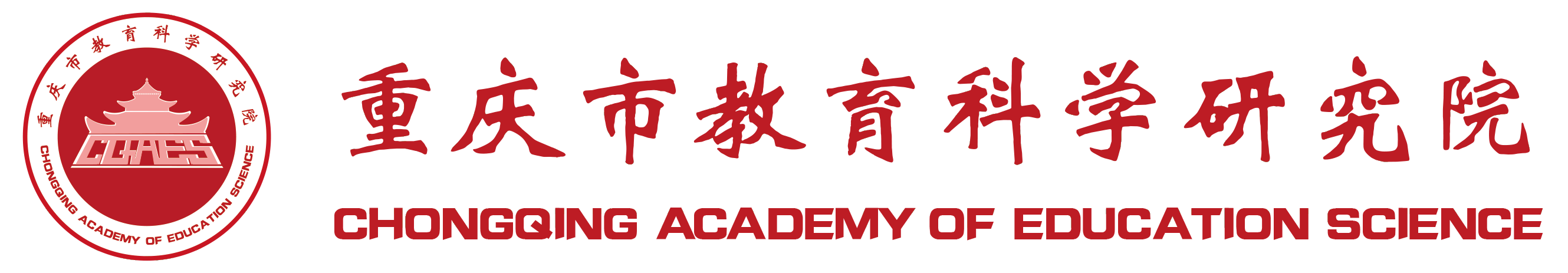 2019工作开展情况
第一章
强抓书记带头人作用,主动落实基层党建责任,把党建融入项目建设、扶贫攻坚、民生工程等各个方面,在提升党建工作整体水平中推动各项工作有序开展。
三是各项工作有序开展
四是在“两节”期间,走访慰问残疾人家庭
五是结合产业发展实际,为群众创造发展机会
在”两节”期间，XXXXX……………………………………
…………………………………………………………………………………………………………
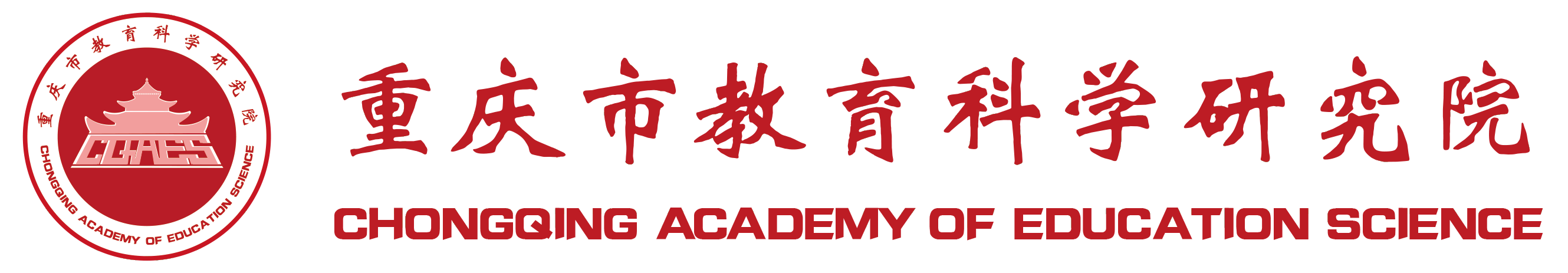 存在的问题及形势分析
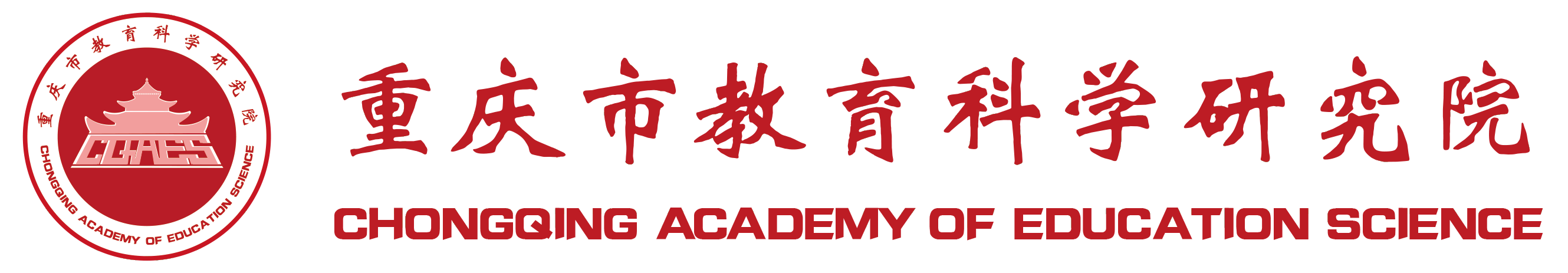 存在的问题及形势分析
第二章
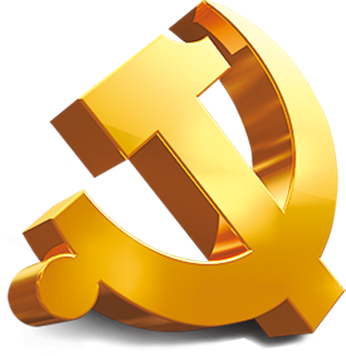 在2018的工作中,取得了一些小成绩,但也反映出了不少问题,主要有以下五个方面的问题是我们下阶段工作需要着力解决的:
党建与业务工作脱离
党建工作内容不丰富
基层民主建设比较薄弱
党员先锋意识"淡化”
机关党务干部队伍素质参差不齐
存在的问题
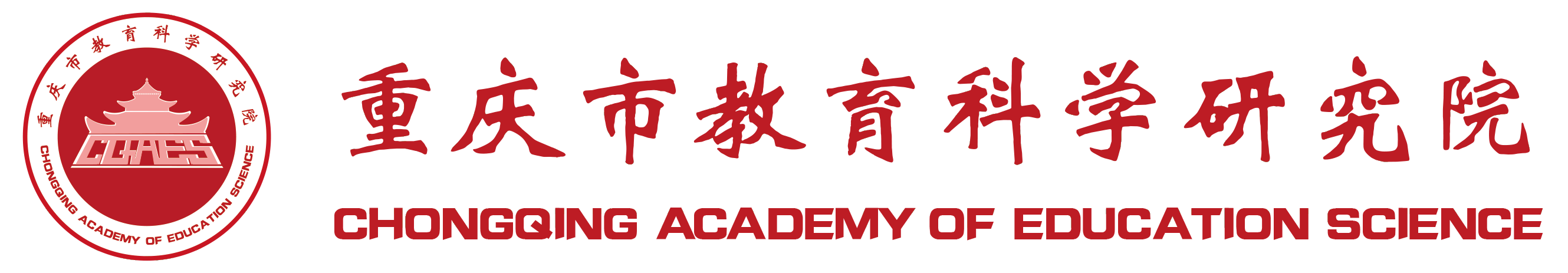 存在的问题及形势分析
第二章
党建工作与业务工作本应是不可分割的一个整体,二者的结合是党建工作不懈努力的目标和积极探索的重大课题。但在实际工作中,还存在着党建工作与业务工作发生脱节、冲突或者顾此失彼的现象, 一定程度上影响了党建作用的发挥。
一是党建工作与业务工作之间结合的方法和途径不多;对党建工作缺乏关心和思考;
二是对党建工作的支持和指导力度不到位,布置工作时没有把党建摆到应有的高度,开展工作时党建的力度抓的不够;
三是认为业务工作才是机关单位的重点,对党建工作停留在口头宣传上,存在做表面文章、消极被动应付的现象。
三种
情形
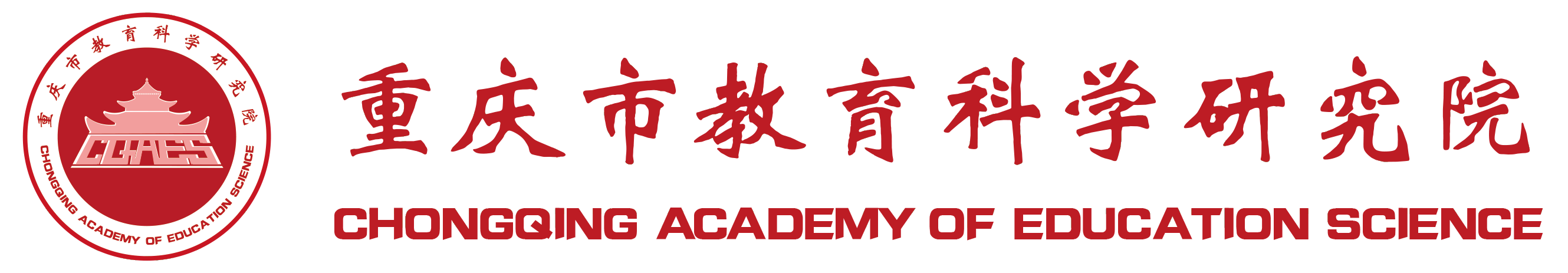 存在的问题及形势分析
第二章
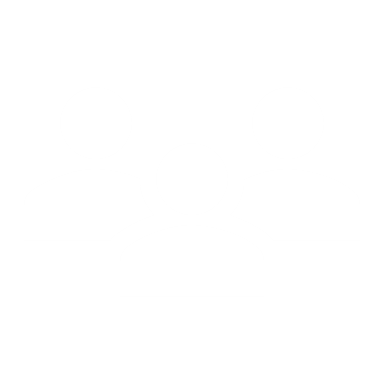 与此同时,我们也必须认识到,机关党组织一般没有专职的党务工作者，党员干部大多都是身兼数职,且多数都是业务骨干,在机关单位中承担着重要的业务工作,往往造成缺乏足够的精力和时间抓好党务工作。
身兼数职
定位不高
身兼数职
定位不高
目前,……………………
在这些党务工作者中,部分人员自我定位不高,仅把自己定位为一个按照上级要求完成任务的工作人员,没有认识到党务工作仅仅是党建工作的一部分,党建工作的内涵和重要性远远高于单纯的党务工作，从而导致他们对待工作认识的高度不够，视野不开阔,工作办法措施不多。
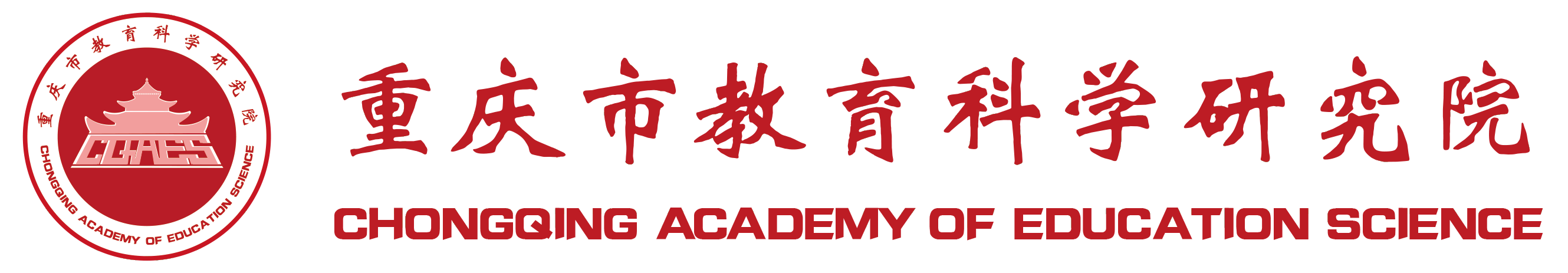 存在的问题及形势分析
第二章
一些基层党组织不注重党员发挥先锋模范作用,致使个别党员放松了对自己的要求,这些问题的存在,严重影响了党的形象,影响工作的健康发展。对此，必须认真加以改进和解决。
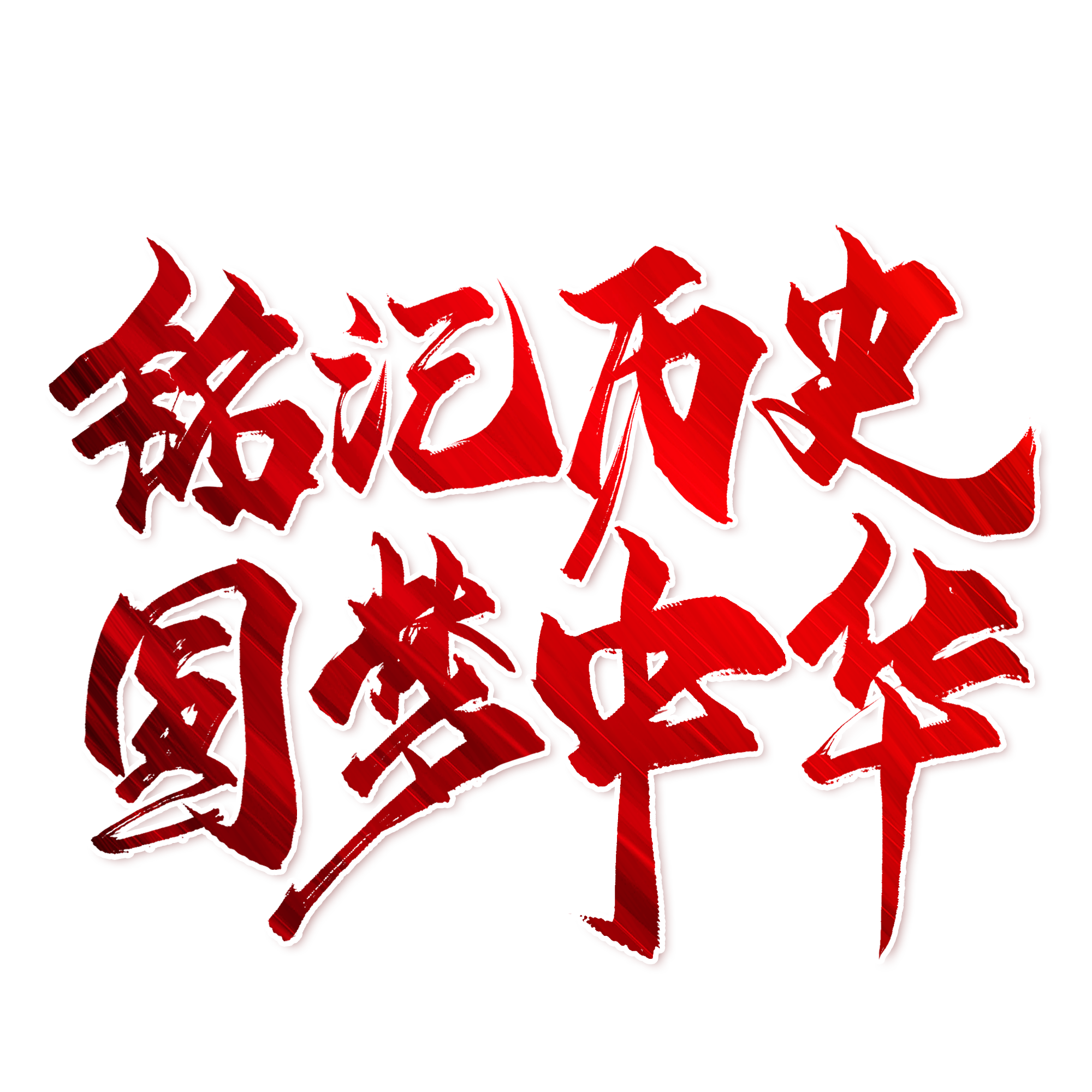 有的党员党性淡簿,日常工作中把自已等同于普通群众,只顾局部利益,缺乏全局观念
党性
淡博
不求
进取
党费
催交
有的党员工作缺乏热情和积极性,得过且过，工作上不求进取,少数党员只缴纳党费不参加组织生活;
有的党费也要催缴，还有的甚至连党费也不愿意按规定标准缴纳。
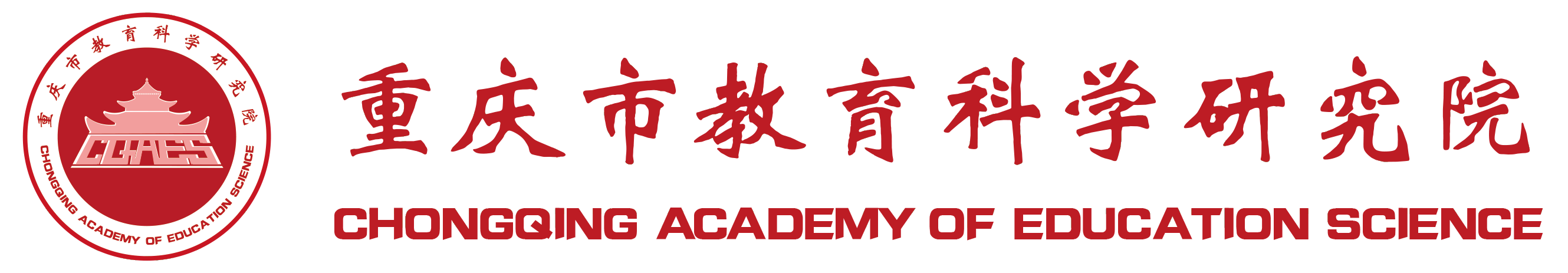 下阶段工作思路及措施
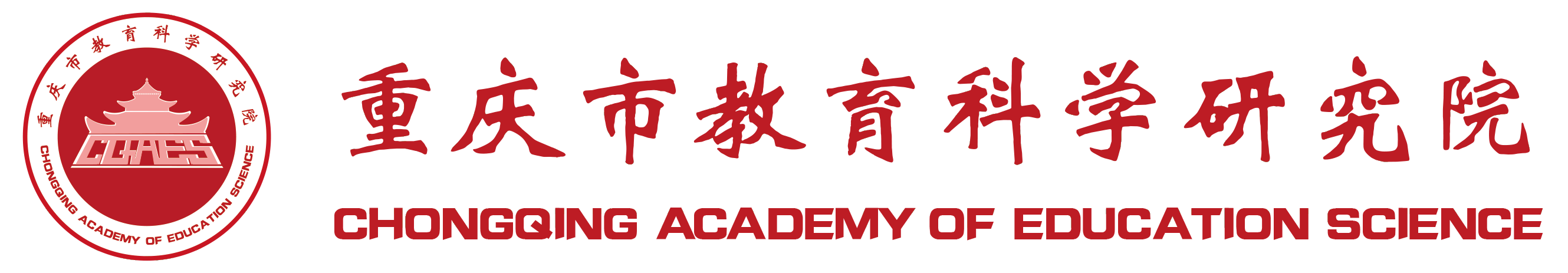 下阶段工作思路及措施
第三章
认真贯彻中央和省、市关于十九大精神学习的部署要求,加大学习宣传力度;
把”两学一做常态化制度化”纳入党支部“三会一课”,推广"党课我来讲”“先锋课堂”等经验和做法;
关键词：贯彻
关键词：创新
通过多种形式的教育活动,进一步调动广大党员干部参与学习教育的积极性和主动性,增强学习教育的灵活性和实效性。引导党员按“四个合格”要求做合格党员。
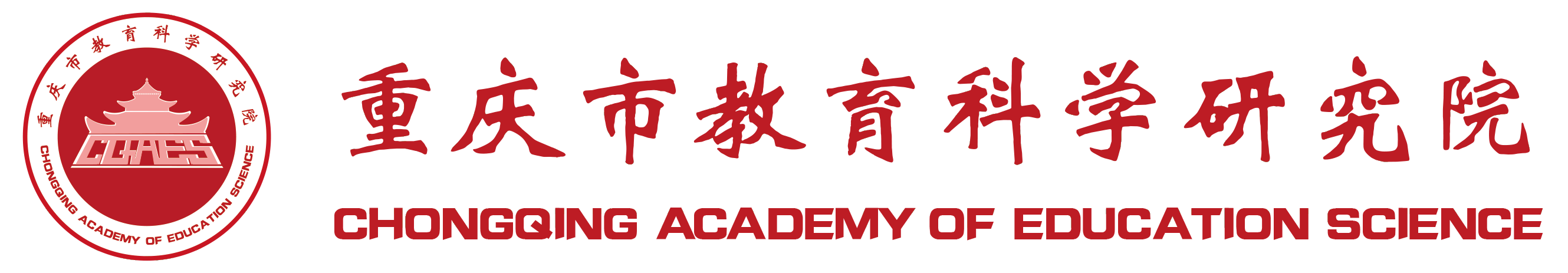 下阶段工作思路及措施
第三章
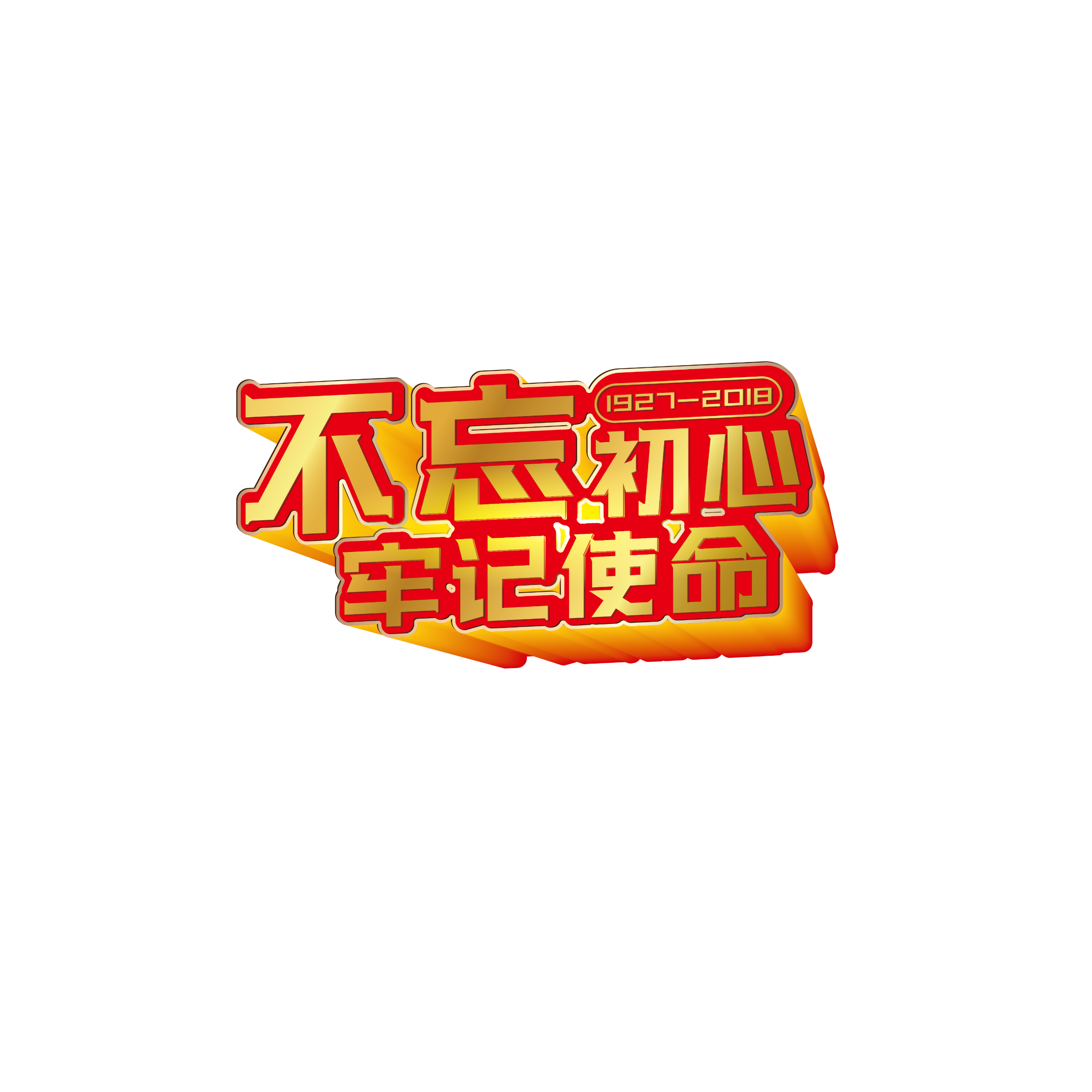 紧紧围绕中心、服务大局,在继续做好"集善工程’系列助项目的基础上,全力推进托养服务中心建设,切实做到“两手抓、两不误、两促进”进一步激发广大党员奋发进取、:干事创业的精神为XXXX事业发展提供坚强组织保证。
将党建工作和业务工作同等重视,融合发展
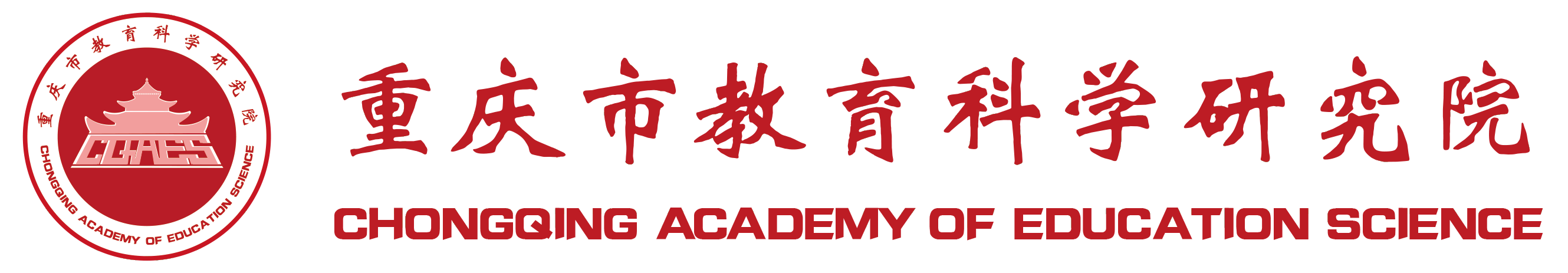 结语
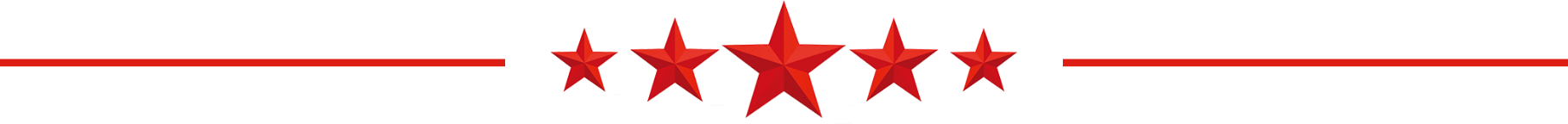 我们党和国家历史上具有特殊重要意义的一年,十九大的召开为我们党建工作指明了新的方向,我们将严格按照十九大的指示,全面落实各项工作,坚守理想信念、努力进取,在政治上严格要求、在业务，上不断求精,在思想上不断净化,提升党建工作水平,切实发挥党的基层组织战斗堡垒作用,为组织发展提供坚强的政治保障。
不忘初心 牢记使命
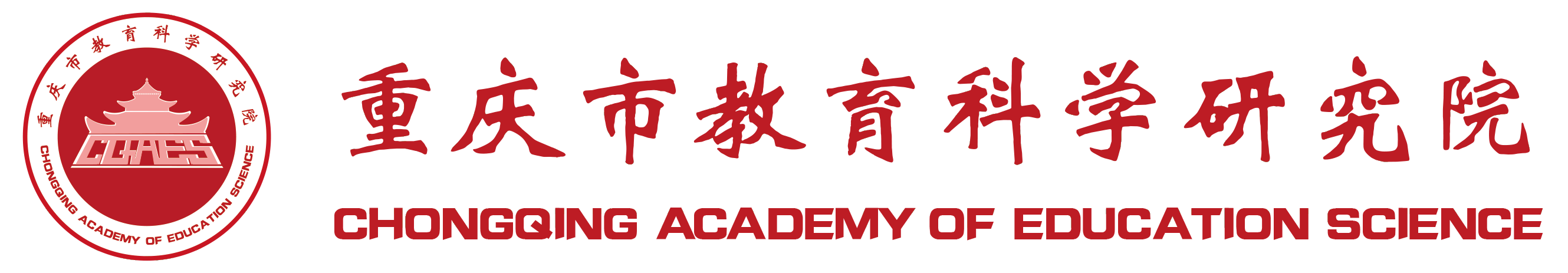 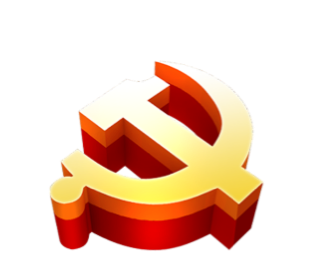 基层党委党支部
谢谢您的观看
汇报人：XXXXX